ORIENTAÇÕES:

Fonte de título: calibri (Light Títulos) 40 - branco
Alinhada à direita
Não reposicionar
Não inserir imagens
Material de Apoio – Parte I
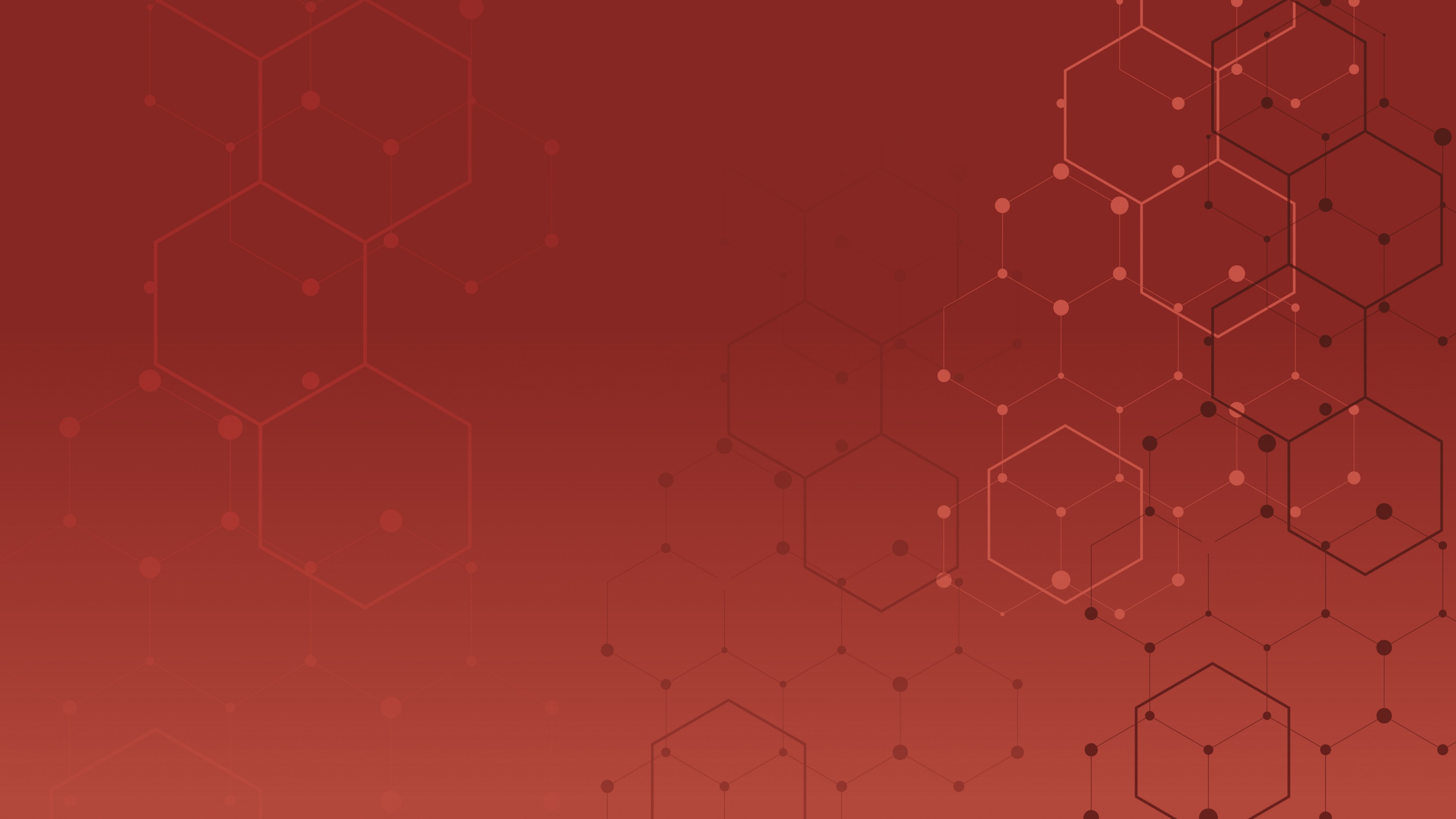 Cheguei! 
Sou a Zezé e estou aqui para apoiar vocês! 
Para nossa maior integração, vou compartilhar quatro fatos sobre mim:
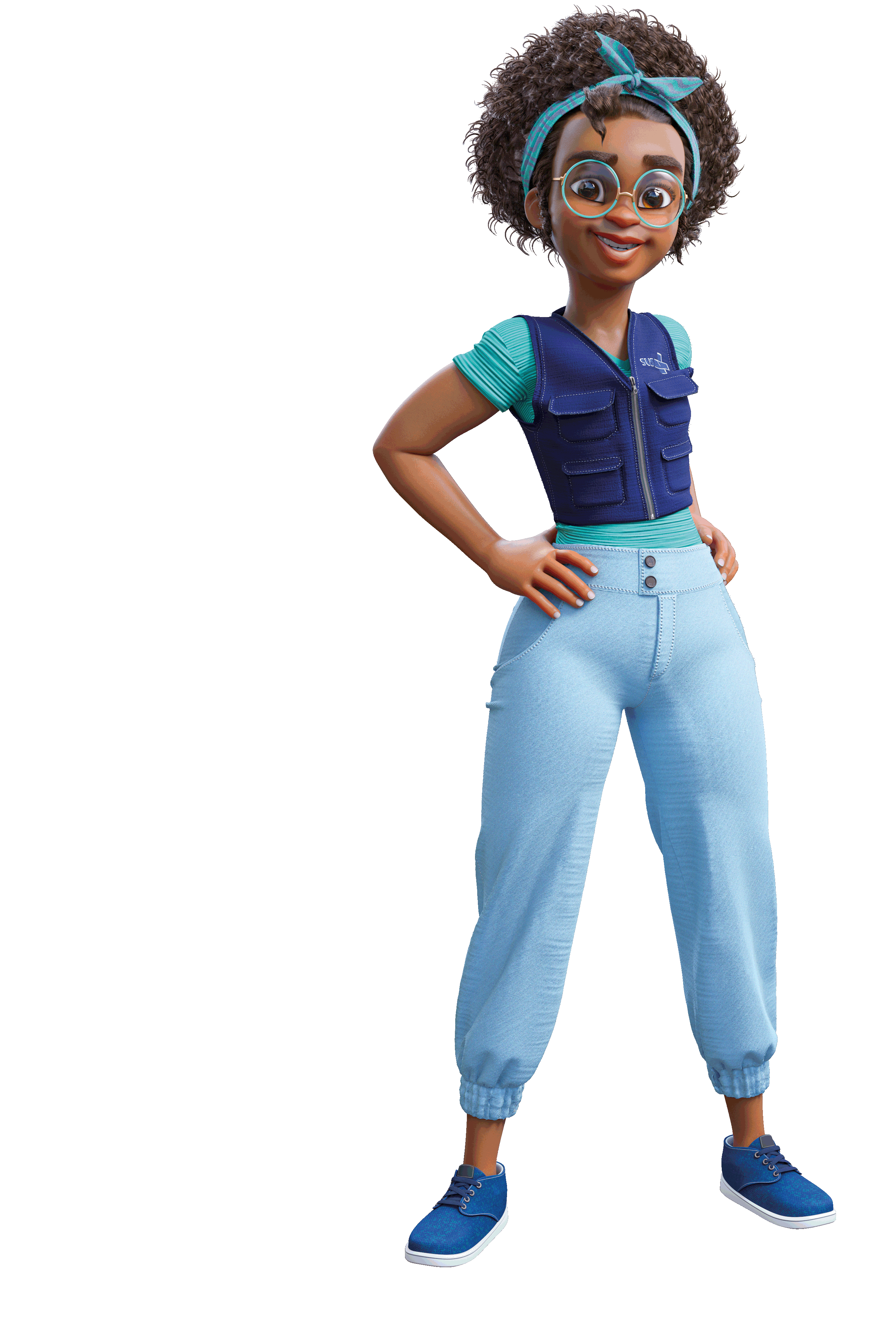 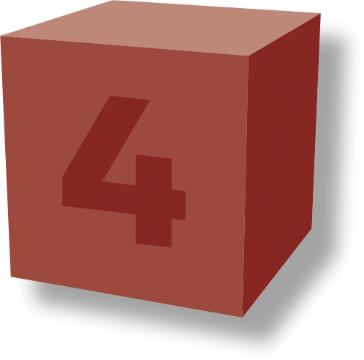 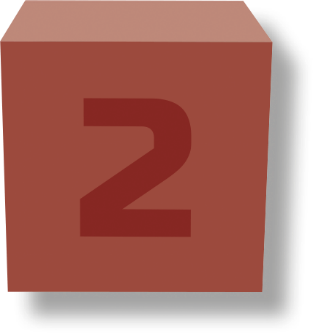 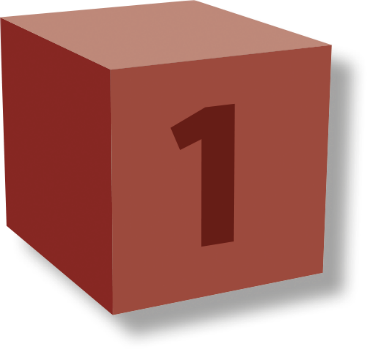 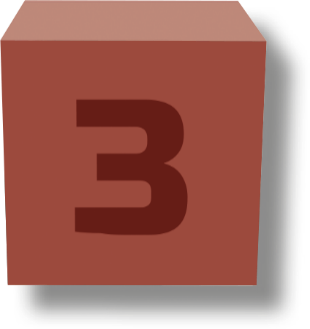 Todo mundo acha que Zezé é meu apelido, mas não é, viu? É meu nome! Zezé e com muito orgulho!
Tem a ver com, digamos, minha criação. Eu não sou um desenho e nem um holograma tá? Eu sou toda feita em 3D!
Sou uma profissional virtual e estou aqui pra apoiar na produção de sentido entre conceitos e atividades apresentadas com a realidade do seu contexto de trabalho.
É possível me encontrar no conteúdo EaD, 
nos materiais de apoio e até mesmo no e-Planifica, nossa plataforma virtual.
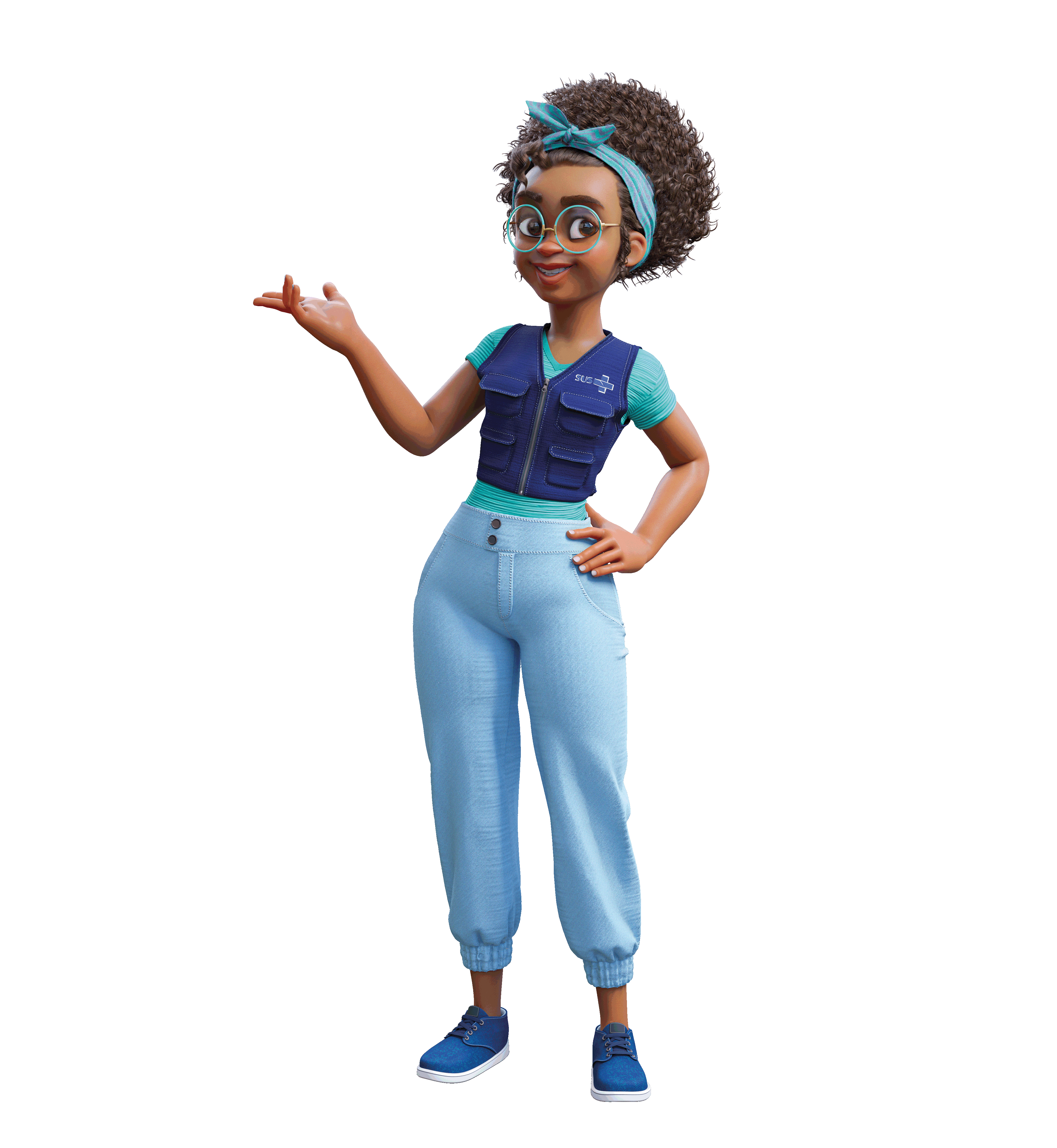 ORIENTAÇÕES:

Fonte de título: calibri (Corpo) 36 - azul
Não reposicionar
Não inserir imagens
Organização da atenção aos eventos agudos
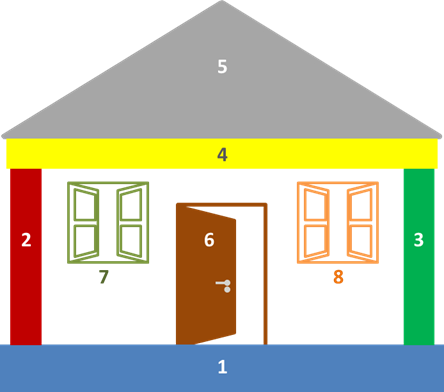 Macroprocesso de atenção aos eventos agudos
Condições agudas e condições crônicas agudizadas:

Acolhimento
Classificação de risco
Atendimento aos eventos agudos de menor gravidade (verde e azul)
Primeiro atendimento das pessoas com eventos agudos de maior gravidade (amarelo, laranja e vermelho) e encaminhamento, se necessário, para pronto atendimento ou pronto socorro
As diferenças entre as condições agudas e crônicas
O modelo de atenção aos eventos agudos
GESTÃO DA CONDIÇÃO DE SAÚDE
DIAGNÓSTICO E ATENDIMENTO CONFORME PROTOCOLO CLÍNICO
SUBPOPULAÇÃO COM
EVENTO AGUDO
GESTÃO DA CONDIÇÃO DE SAÚDE
CLASSIFICAÇÃO DE RISCO
INTERVENÇÕES DE
PREVENÇÃO DAS
CONDIÇÕES DE SAÚDE
SUBPOPULAÇÃO COM FATORES DE RISCO LIGADOS A COMPORTAMENTOS E
ESTILOS DE VIDA
INTERVENÇÕES DE
PROMOÇÃO DA SAÚDE
POPULAÇÃO TOTAL
Urgência e emergência
Urgência: ocorrência imprevista de agravo à saúde com ou sem risco potencial de vida, cujo portador necessita de assistência médica imediata.

Emergência: constatação médica de agravo à saúde que implique em risco iminente de vida , ou sofrimento intenso, exigindo, portanto, o tratamento médico imediato.

Resolução 1451/95 Conselho Federal de Medicina – CFM
Urgência e emergência
a organização das formas de acesso

a identificação dos casos de urgência ou emergência 

a priorização dos casos de emergência e urgência 

a identificação e a definição da competência dos pontos de atenção 

gerenciamento da queixa

identificação dos sinais de alerta
Organização dos macroprocessos de atenção aos eventos agudos
Identificar no menor tempo possível e com base em sinais de alerta, a gravidade de uma pessoa em situação de urgência ou emergência.

Definir o ponto de atenção adequado para aquela situação, considerando-se, como variável crítica, o tempo de atenção requerido pelo risco classificado, ou seja, o tempo-resposta do sistema. 

Implantar processos de acolhimento e de classificação de risco, ou seja, organizar, a partir da atenção centrada na pessoa, um acolhimento eficaz e humanizado.
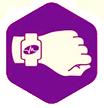 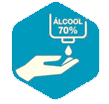 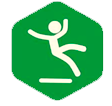 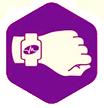 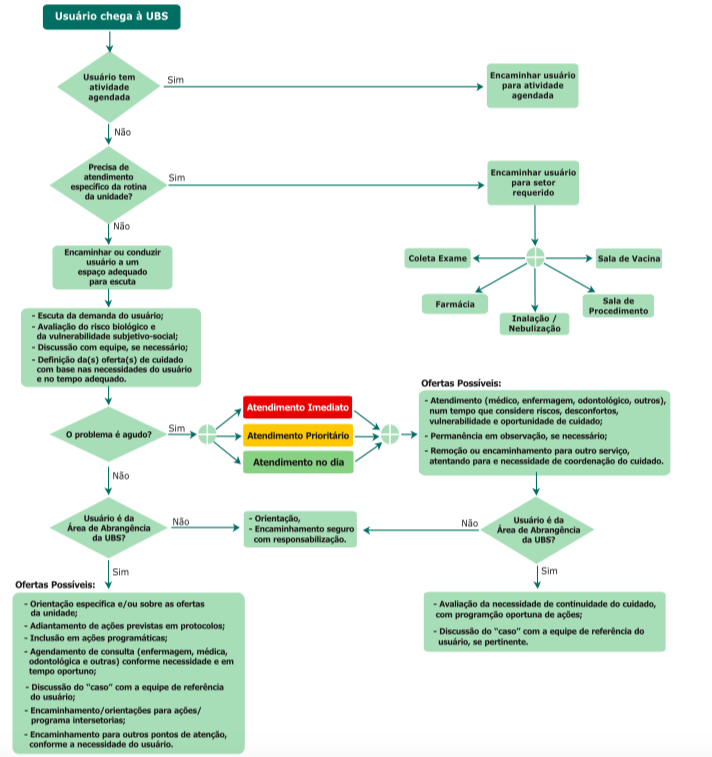 Identificação correta
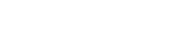 Metas Internacionais de Segurança do Paciente
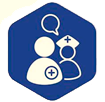 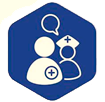 Comunicação eficaz
Segurança no processo medicamentoso
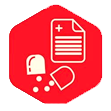 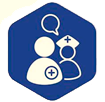 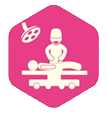 Procedimento seguro
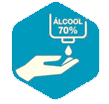 Higienização das mãos
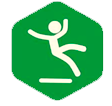 Prevenção de quedas
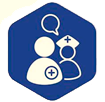 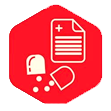 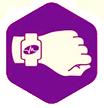 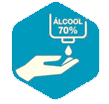 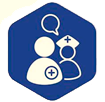 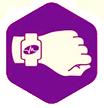 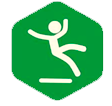 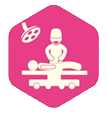 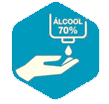 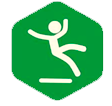 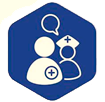 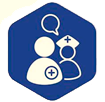 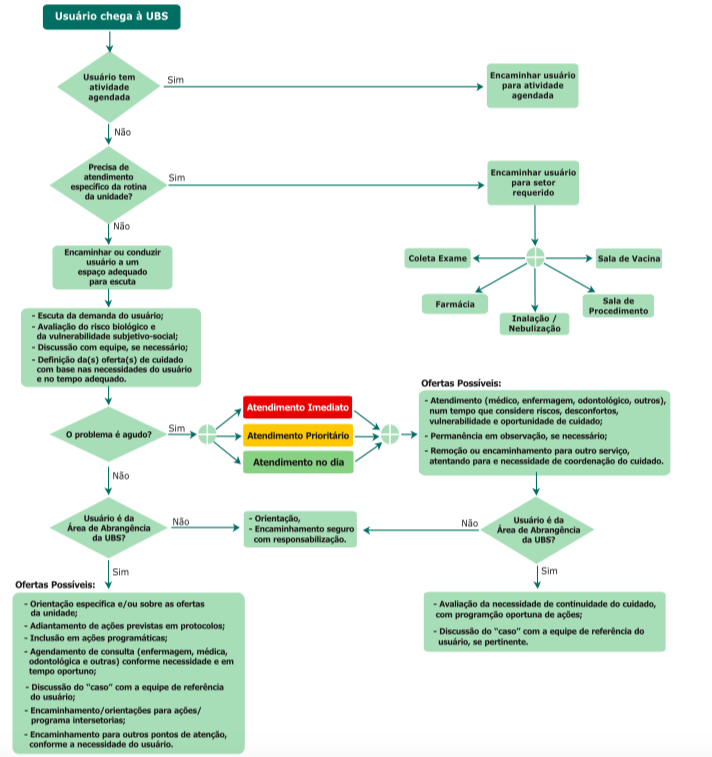 Troca de prontuário
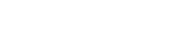 Registro incorreto
Riscos assistenciais
Queda do usuário
Dose incorreta de medicamento
Reação alérgica  a medicamento
Reação adversa ao medicamento
Classificação incorreta do risco
Troca de medicamento
Erro de diagnóstico
Avaliação incorreta
Atraso no atendimento
Medicamento vencido
Queda do usuário
Queda do usuário
Falha no funcionamento de equipamento
Queda do usuário
Falta de material / insumo
Falha na comunicação
Procedimentos realizados incorretamente
Material de Apoio – Parte II
Acolhimento com classificação de risco
Classificação de risco
É um processo dinâmico de identificação dos usuários que  necessitam de tratamento imediato, de acordo com o potencial de risco, agravos à saúde ou grau de sofrimento.
Objetivos da classificação de risco
Humanizar e personalizar o atendimento
 Avaliar o usuário logo na sua chegada
 Descongestionar as UBS, PS, PA
 Reduzir o tempo para o atendimento, fazendo com que o usuário seja visto precocemente de acordo com a sua gravidade
 Determinar a área de atendimento primário, devendo o usuário ser encaminhado ao setor ou ponto de atenção  adequado
 Informar o tempo de espera
 Retornar informações a usuário/familiares
Objetivos do acolhimento com classificação de risco
Receber, escutar e oferecer uma atenção oportuna, eficaz, segura e ética aos cidadãos.

identificar e atender a demanda de forma organizada

viabilizar o acesso com equidade

humanizar o atendimento

alcançar a satisfação do usuário
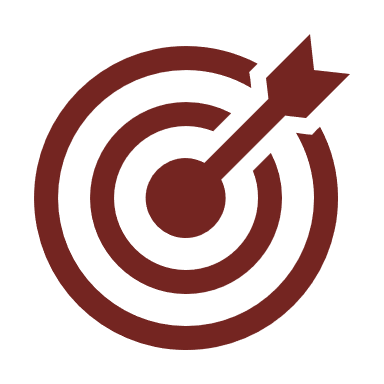 Acolhimento
É o serviço realizado por pessoas para pessoas

Desenvolvimento de competência: 
técnica
de comunicação
de relacionamento
Fórmula do acolhimento
Acolhimento
Acessibilidade: elemento estrutural
Atendimento: elemento processual 
Humanização
Organizar as formas de acesso: atenção à demanda programada
Atendimento voltado ao evento crônico

 Identificação e captação proativa dos usuários/famílias pelos ACS/ESF

 Agendamento de atendimento na UBS

 Acompanhamento pela ESF
Organizar as formas de acesso: atenção à demanda espontânea
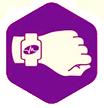 Identificação correta
Atendimento voltado ao evento agudo

 Identificação dos sinais de alerta: classificação por grau de risco

 Priorização dos casos de maior risco

 Agendamento de atendimento na ausência de sinal de alerta
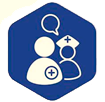 Comunicação eficaz
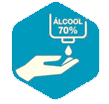 Higienização das mãos
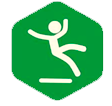 Prevenção do risco de queda
Algoritmo para a atenção à demanda espontânea
Cidadão procura a UBS por demanda espontânea
Acolhimento
Classificação de Risco
URGÊNCIA
ELETIVO 
(AZUL)
EMERGÊNCIA
URGÊNCIA
(VERMELHO)
URGÊNCIA 
MAIOR 
(AMARELO)
URGÊNCIA 
MENOR 
(VERDE)
AGENDAMENTO 
UAPS
SUPORTE 
BÁSICO DE VIDA
SAMU
PRIORIDADE 
APS
SAMU
P.A
P.S
Acolhimento com Classificação de Risco da Política Nacional de Humanização/ MS CAB 28
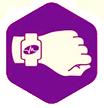 Identificação correta
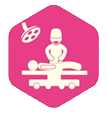 Procedimento seguro
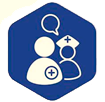 Comunicação eficaz
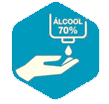 Higienização das mãos
Fluxograma para atendimento da demanda espontânea na APS (MS/CAB 28)
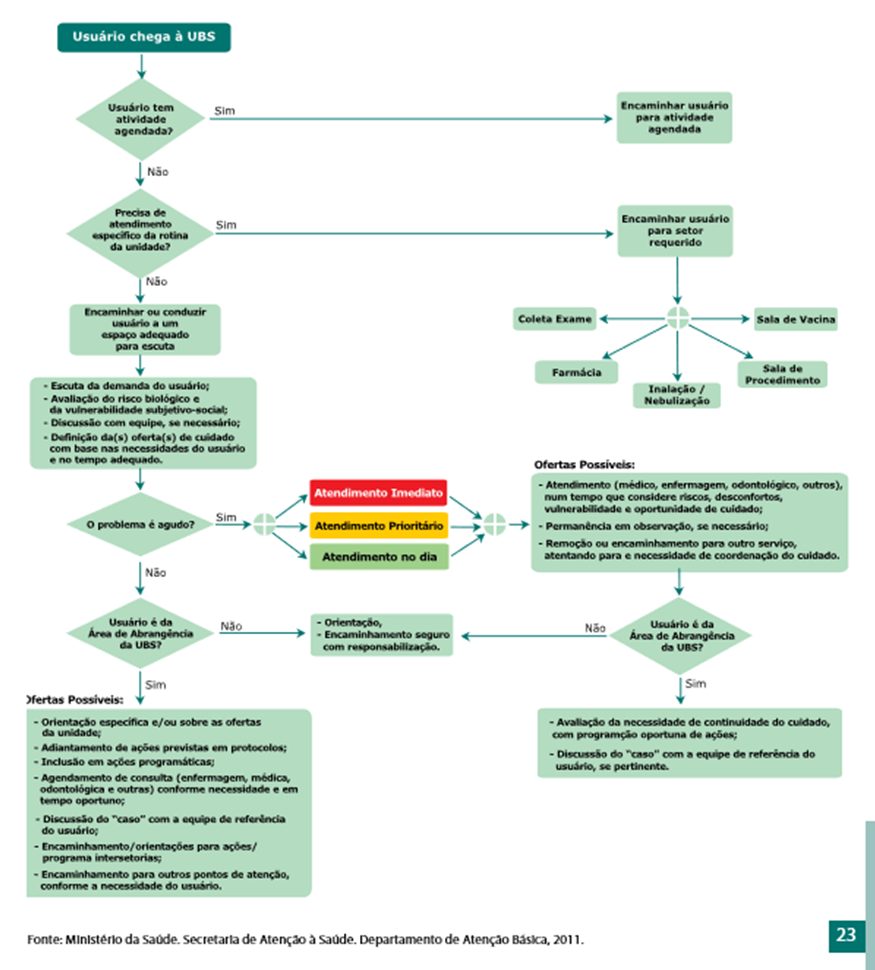 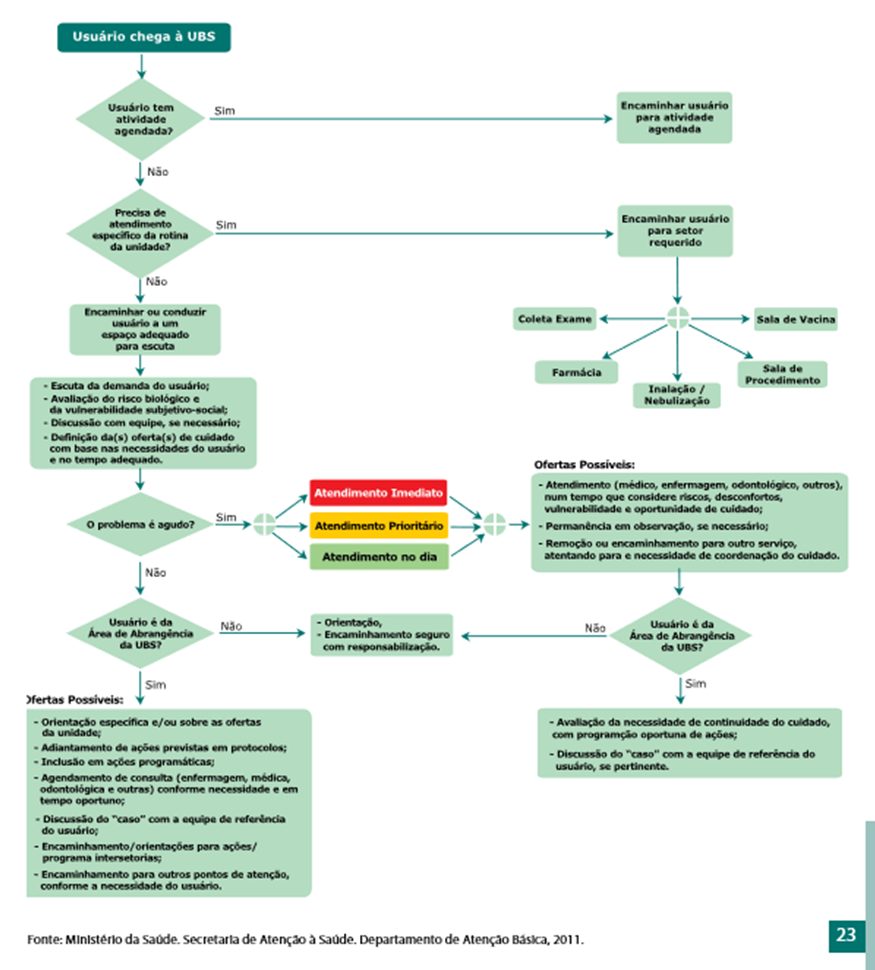 ORIENTAÇÕES:

Não reposicionar o texto do link
Não inserir imagens
Não inserir texto
Não inserir mensagens de agradecimento
Slide padrão de finalização
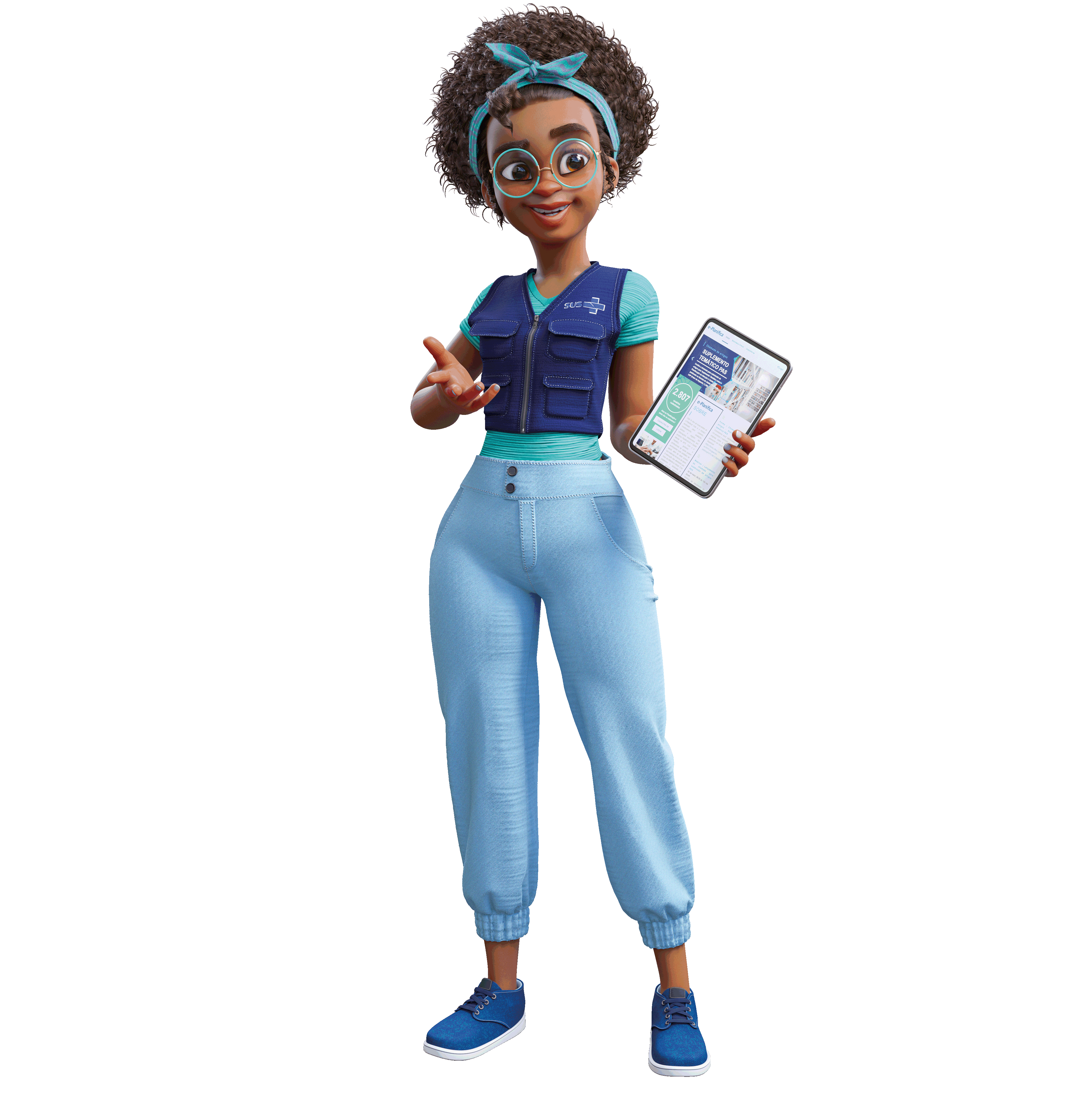